First Essay
Will be fully discussed next Tuesday, for now
Main Issue
Some/many submitted essays do not provide adequate support for the arguments that are made, so those arguments turn into unsubstantiated proclamations – something we warned you about, but apparently doesn’t register with some of you.
Example to follow
Important Note:  In Science, Logical Arguments are based on accurate measurement and never on perception.  Yes really – we will see this in Galileo but this is also what Roger Bacon asserts
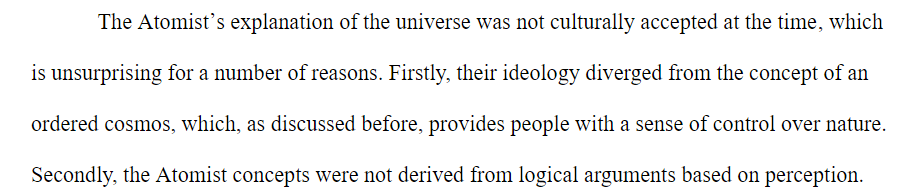 Any Atomist quote about random collisions of atoms would support the Firstly point, otherwise known as the First point.

2.  Not sure that Secondly is even correct, in any event what evidence is there to support this statement?
More detailed comments
Operationally it is always a good idea to include the prompt (won’t count against your word count) to remind you if your have indeed answered the prompt:
Part A: Demonstrate ways in which the operating principles of science (as articulated by various Greek philosophers) and religion (as articulated by Amos, etc) are fundamentally different.  If you feel you can support the case where the principles are the same then you can argue from that position as well.

Always see if you have evidence that can support your arguments relative to the prompt.
In a lot of cases, words and phrases said in class were echoed back on these papers.  You are not writing these essays to make the instructors happy!
Fairly Straightforward
Use Amos and Herodotus as evidence to show differences as described below

Divine forces are not active in nature to reward or punish human behavior
Ideas are supported by testable and verifiable data or observation
Science is a (bias free) process or method used to investigate nature
Science seeks consistency between observations and models.
All of these clearly define a difference in operating principles between science and religion.  Thucydides is a good example of the bias free method.
Part B: Even those these operating principles are different, argue why both can produce and output where citizens be that nature can be controlled.
Yes religion offers the illusion of control over nature via prayer and/or rituals
Lots of made up stuff about science and control of nature.  Certainly you can find now evidence to support that direct statement.  Indeed, science itself does not seek to control nature at all.
Just because you have a scientific explanation and/or can make a prediction, this does not mean that science can control nature directly.  If you have a scientific understanding of natural causes then you have the potential for control but that doesn’t mean it is going to happen. (can we control gravity for instance?)
Real control of nature starts with engineering and machines and we are definitely not there in this time period.
both science and religion are concerned with nature and with understanding change; both assume there are patterns, both make use of observation, both make use of reason, both rely on experience, but there are important differences as shown in prompt A.
Part C: Demonstrate how the principles of the Atomists are different from those of the "Aristotelian" school of thought and suggest reasons why the approach taken by the Atomists was not culturally acceptable at that time.
We thought students would struggle with this but most of this is straightforward:
First part:
Aristotle – the universe is logical and ordered (find a quote)
Atomists – events occur because of a random combination of atoms (find a quote)
Second part:
Most people invoked the idea of free will, but this is a poorly articulated idea and most don’t know what they are talking about.   Free Will generally requires making unbiased decisions about the world and that rarely happens.   Aristotle’s view gives culture a sense of purpose and the Atomists view can be interpreted to mean that it doesn’t give culture that sense.
Examples
“Truth is provided by divine revelation, there is no “discovery of knowledge” because the full truth has already been revealed.”
-isn’t revelation the operational definition of discovery;  doesn’t science also discover knowledge?
“…understanding why something happened was a way of exerting control over an event – creating an authority provided by knowledge.”
This kind of phrase was used a lot but it does not link science to religion in terms of the control of nature
Good use of evidence
For Aristotle, science required more than just deducing something from an observation. He wrote that understanding something for sure involves not just knowing that something is one way, but knowing for sure that it can’t be any other way:

We think we understand a thing without qualification, and not in the sophistic, accidental way, whenever we think we know the cause in virtue of which something is—that it is the cause of that very thing—and also know that this cannot be otherwise. Clearly, knowledge (epistêmê) is something of this sort. After all, both those with knowledge and those without it suppose that this is so—although only those with knowledge are actually in this condition. Hence, whatever is known without qualification cannot be otherwise.
“An anomaly in this context is defined as an observation or experiment with an unexpected outcome, and religion and science both seek to explain them.”
do anomalies even exist in religion?
Galen concluded that urine flows in one direction, and repeating the experiment produced the same results. Galen’s method of producing a hypothesis, performing experiments, and producing results verifiable by repetition is a strong example of scientific thinking.
“Both science and religion used their rules to lead citizens to believe they could control nature, giving people a sense of free will. A sense of free will determined whether
citizens accepted different guiding ideas.”
I think argumenta about Free Will are mostly outside the scope of the prompts and do not connect well with them.
Good
An example of a religious explanation for sickness, given by an unspecified Mesopotamian source was, 

“if his illness keeps attacking him in the middle of the night, he has had sexual intercourse with another man's wife; the hand of the god Ninurta”. 

This explanation, and many like it, led people to believe that they could control nature by reasoning, if they did not sin, they would live peaceful lives

Not so good:

The desire to manipulate nature permeated the scientific community which caused the Aristotelian principles to be more accepted than the Atomists’
What desire to control nature?
Back this up with evidence! – doesn’t matter if the statements area largely correct.
Atomists suggested that reality was formed by an infinite number of atoms that moved around the void, and atoms randomly collided to form objects and determined their qualities. As such, the existence of anything was due to chance, leaving no room for determinism. This directly contradicted Aristotelian thought and the concept of free will … By suggesting that everything was truly random and a result of chance, the Atomist view directly contradicted the basis of early Greek science
Questioning ideologies and combating ideas is different from religion, because it is a building and changing set of ideas rather than an unchanging doctrines
Does this mean there are no unchanging doctrines in science? 
Both science and religion offer explanationsof how the world operates and, thus, how outcomes can be manipulated and/or predicted
There is a big difference between prediction and manipulation